ЗВІТ ПРО ФІНАНСОВО-ГОСПОДАРСЬКУ ДІЯЛЬНІСТЬ  ЗА 2021 РІК
ЕКОНОМІКО-ТЕХНОЛОГІЧНОГО ІНСТИТУТУ 
ІМЕНІ РОБЕРТА ЕЛЬВОРТІ
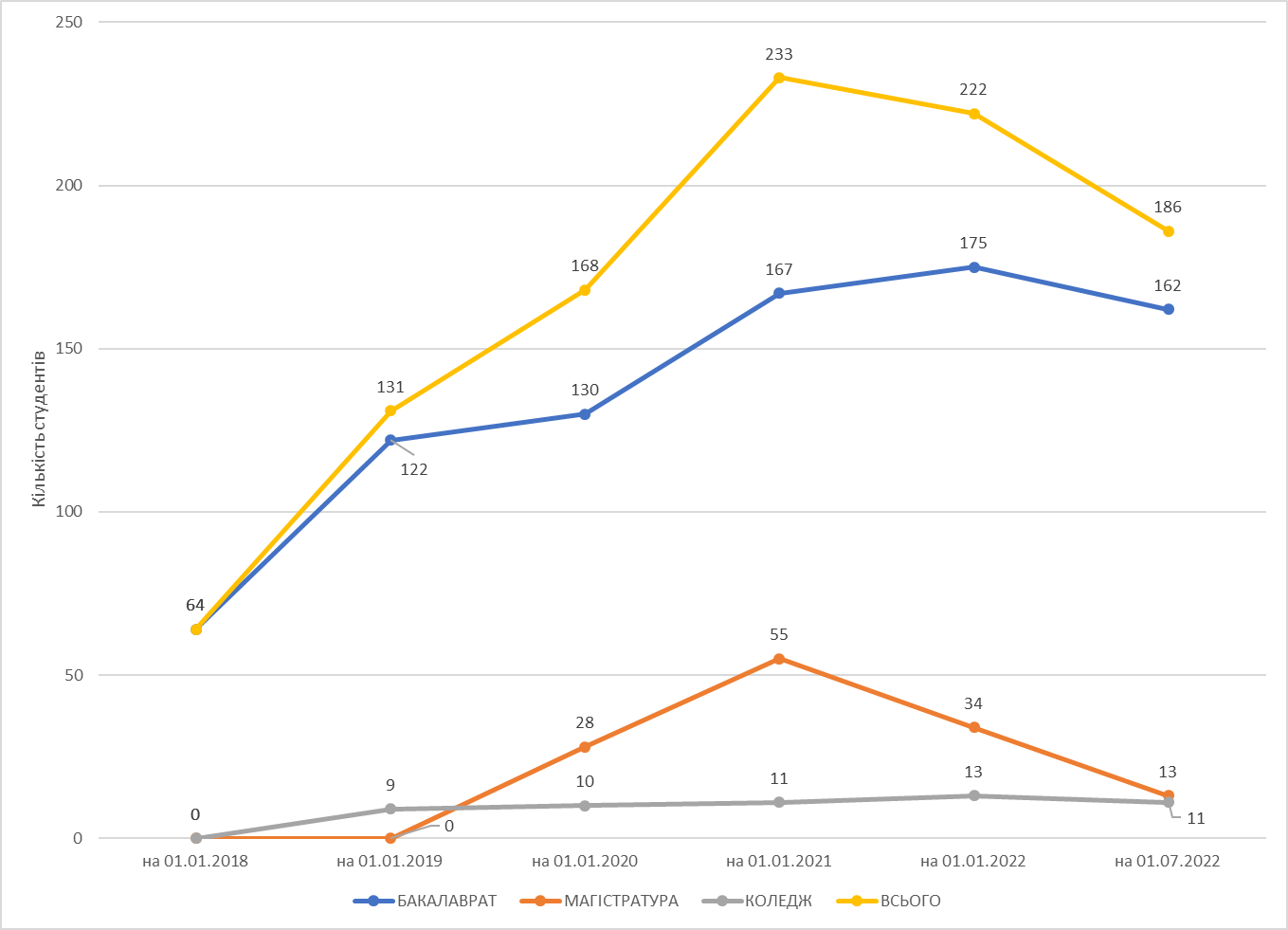 Кількість студентів по рівням освіти
Кількість студентів по спеціальностям бакалаврату
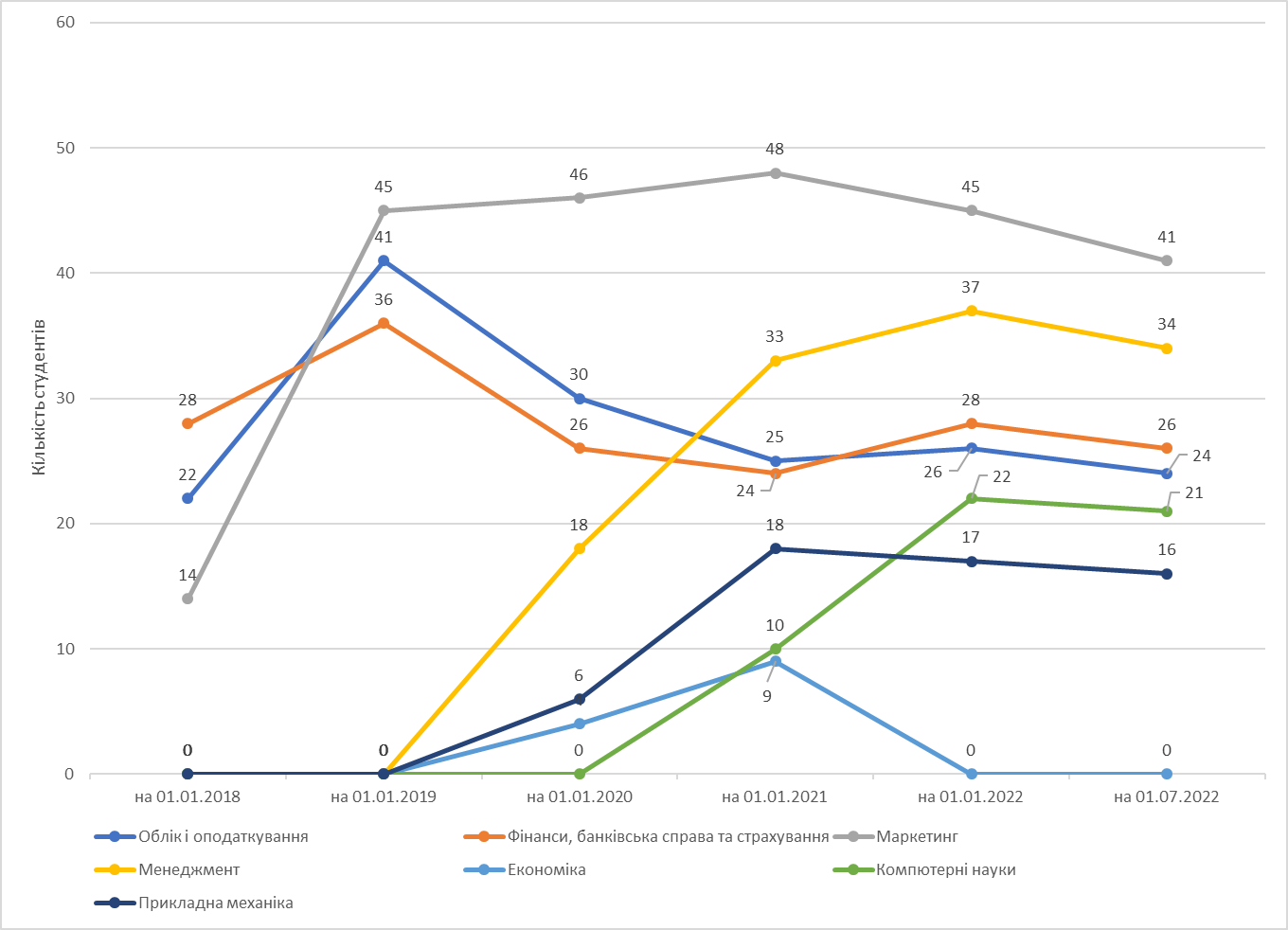 Общая
бакалаврат
магистр